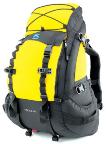 a backpack
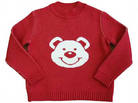 a warm sweater
a warm jacket
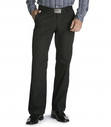 a pair of trousers
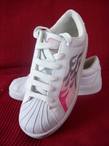 a pair 
of trainers
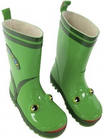 a pair of wellingtons
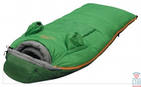 a sleeping bag
a tent
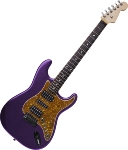 a guitar
a pair of socks
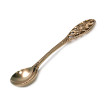 a spoon
a mug
a compass
some medicine
Автор Бурибоева Г.И. учитель МОУ лицея №2 Ступинского муниципального района
Использованы материалы 
Сайта images.yandex.ru